Diatonic Sequences
Triadic root movement by 
5th, 2nd and 3rd
Root movement by descending 5th
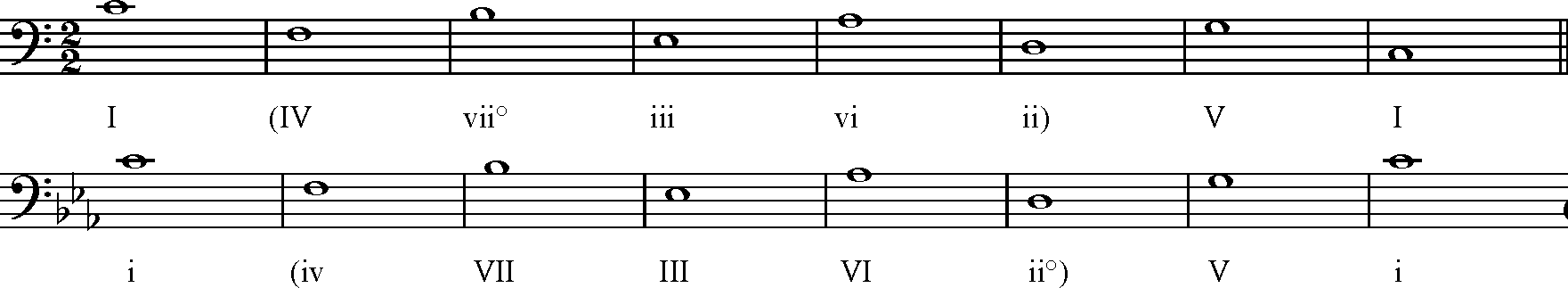 Triads in Descending 5th sequences
Harmonic intervals form stepwise succession of 6ths/10ths
Stepwise descending motion with end on ˆ5 or ˆ1
Soprano lines move by alternating 2nds/3rds or 4ths/5ths
Descending 5ths ˆ1-ˆ7-ˆ6-ˆ5
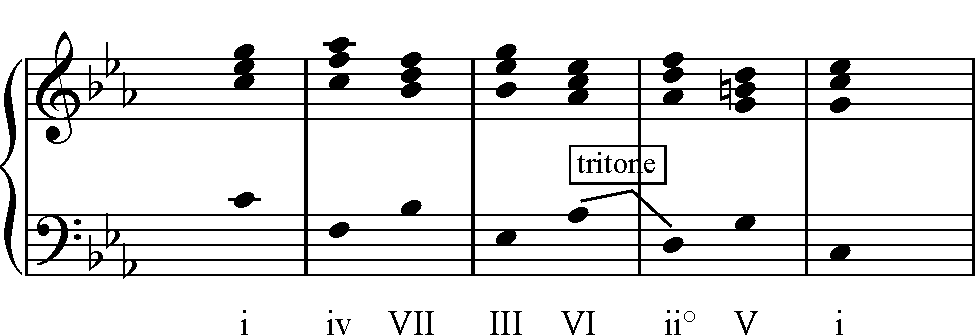 Parallel 10ths ˆ1-ˆ7-ˆ6-ˆ5
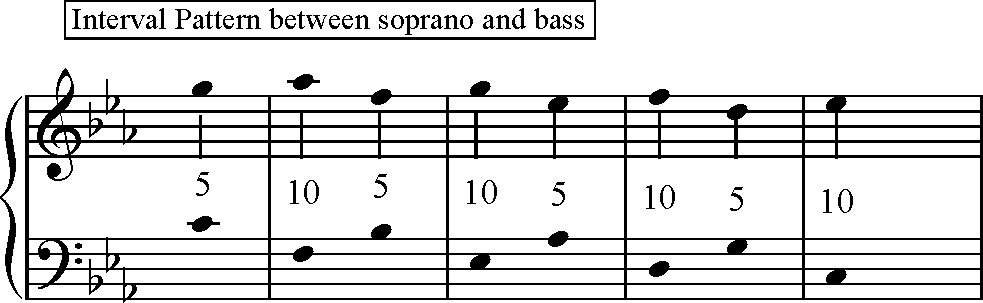 Voice-leading ˆ1-ˆ7-ˆ6-ˆ5
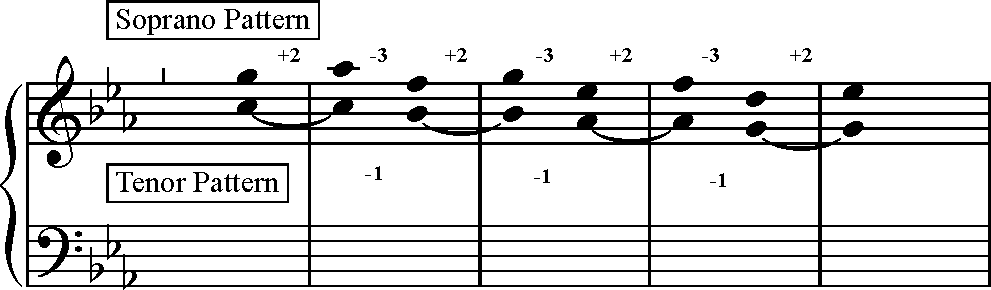 Voice-leading ˆ1-ˆ7-ˆ6-ˆ5
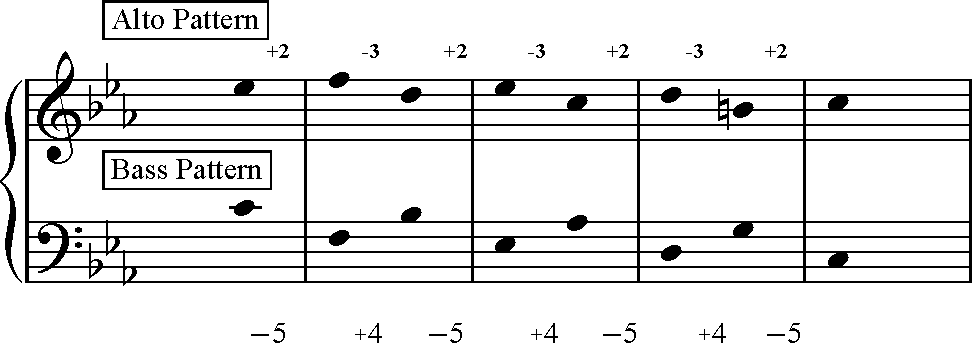 Voice-leading ˆ1-ˆ7-ˆ6-ˆ5
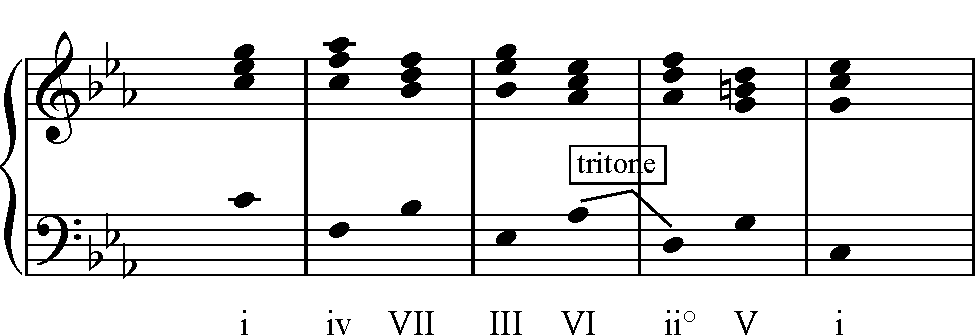 William Tell Overture
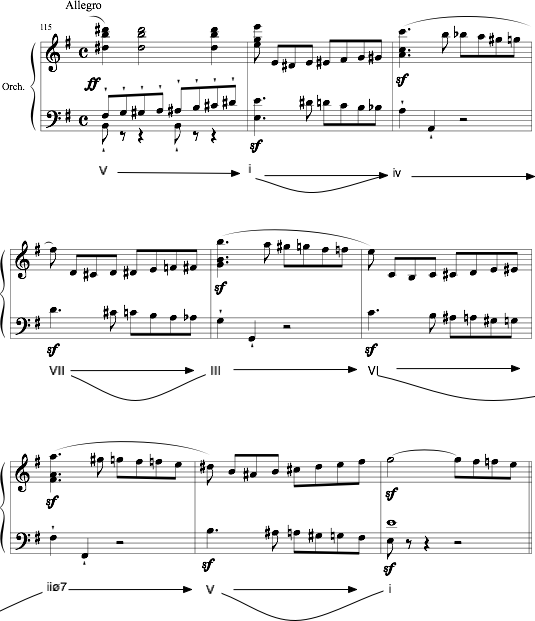 William Tell Overture reduction
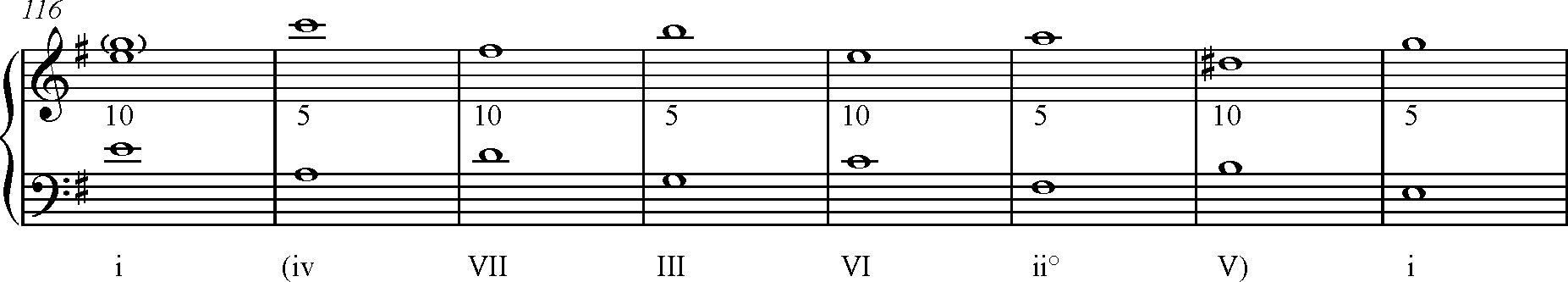 Triads in Ascending 5th sequences
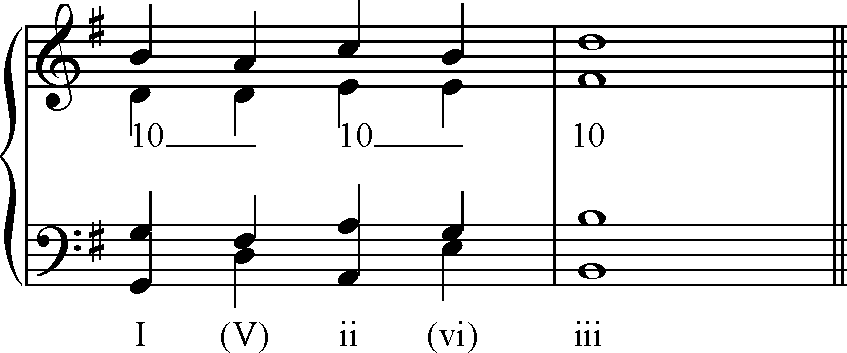 Root movement by 2nd: 1st inversion chords
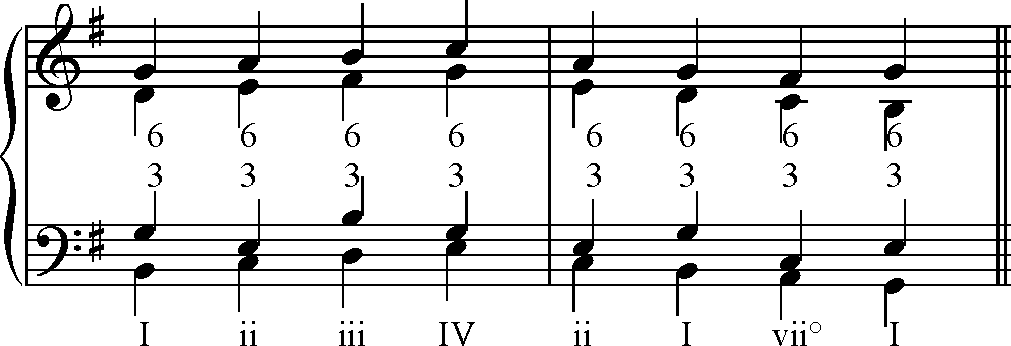 Root position triads in stepwise motion: the 5-6 sequence
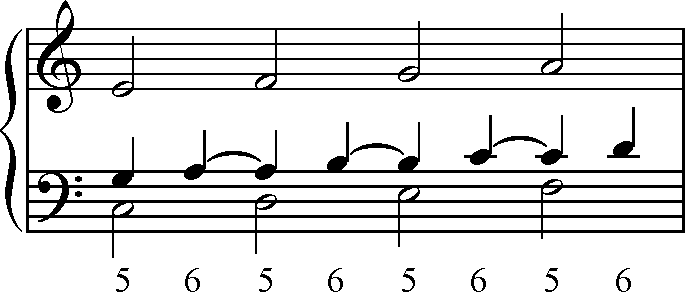 Root position triads in stepwise motion: the 5-6 sequence
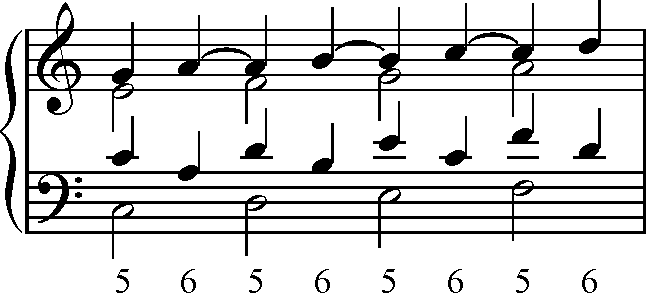 Root movement by descending 3rd/ descending 5th
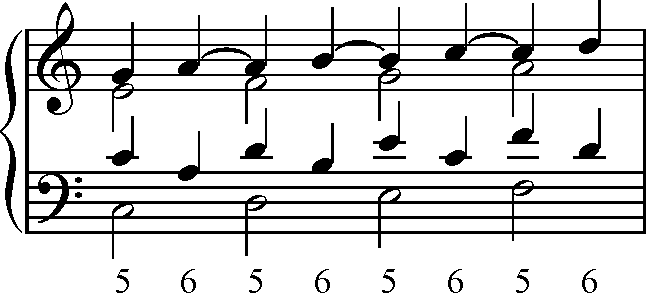 I       vi       ii       vii°    iii      I       IV      ii
E-D-
F-D
C-A-
D-B-
Root movement by Descending 3rd
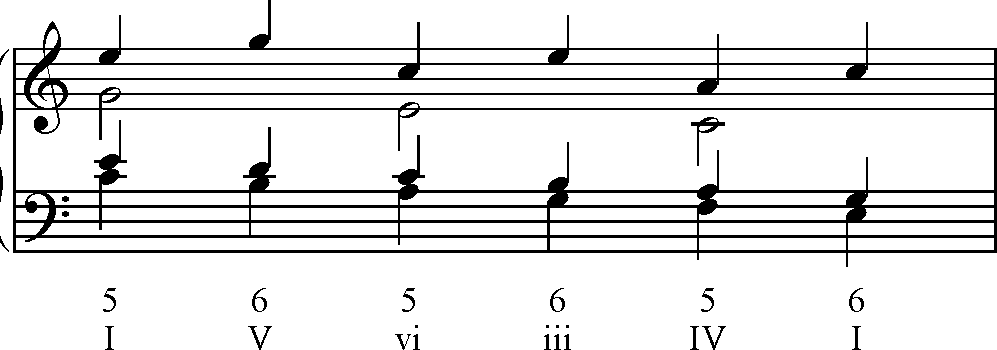 Root movement by Ascending 3rd
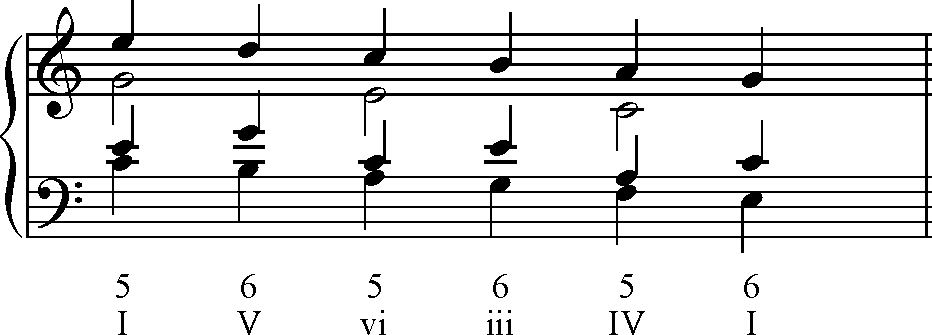 Root-position 7th Chords  Descending by 5th
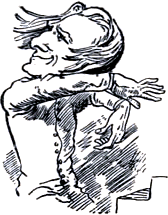 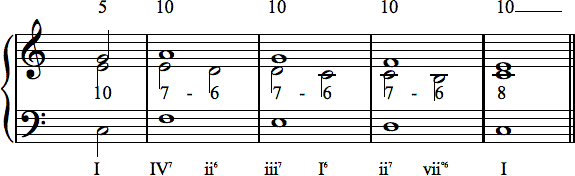 root motion = falling fifth
outer voice = parallel 10ths
inner voice = 7-6 sus
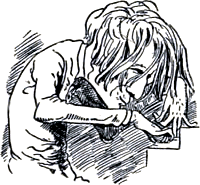 Root-position 7th Chords  Descending by 5th
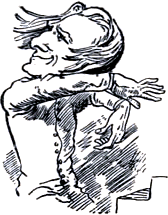 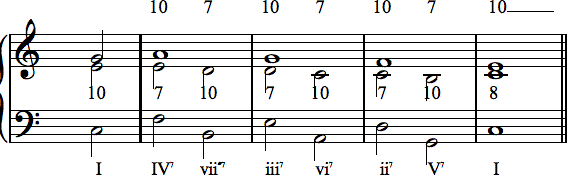 root motion = falling fifth
outer voice = 10ths - 7ths
inner voice = 7th resolves to 3rd of next chord
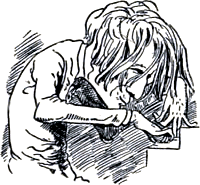 Root-position 7th Chords  Descending by 5th
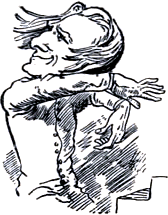 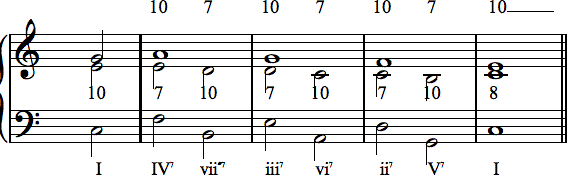 If all chords are in root position, 
then every other one is incomplete
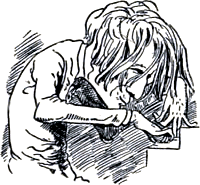 Root-position 7th Chords  Descending by 5th
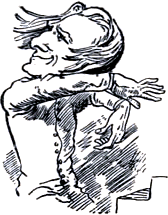 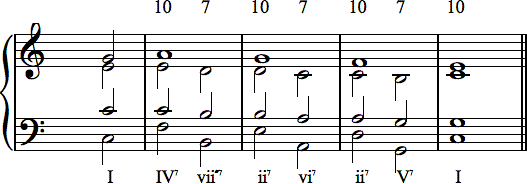 This is most clearly illustrated by SATB voicing.
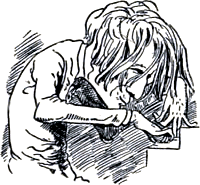 Use of Secondary Dominants in Harmonic Sequences
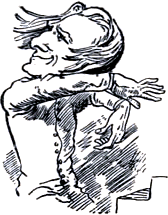 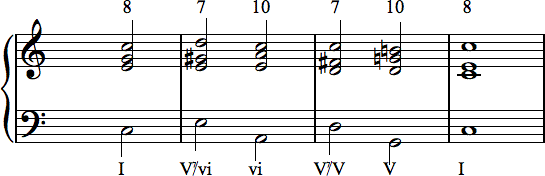 Every other chord may receive a secondary dominant, to intensify the approach to diatonic chords and create a two-chord sequential pattern
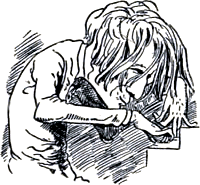 Use of Secondary Dominants in Harmonic Sequences
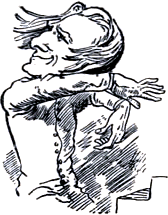 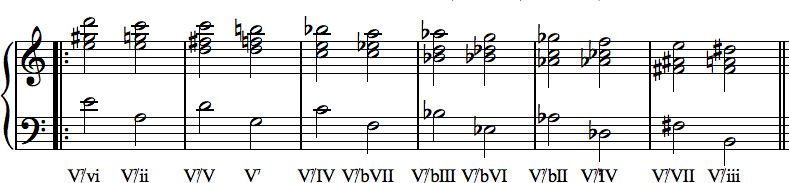 This example can be expanded to travel twice around the circle of 5ths
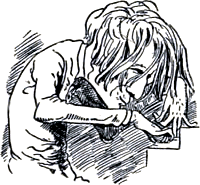